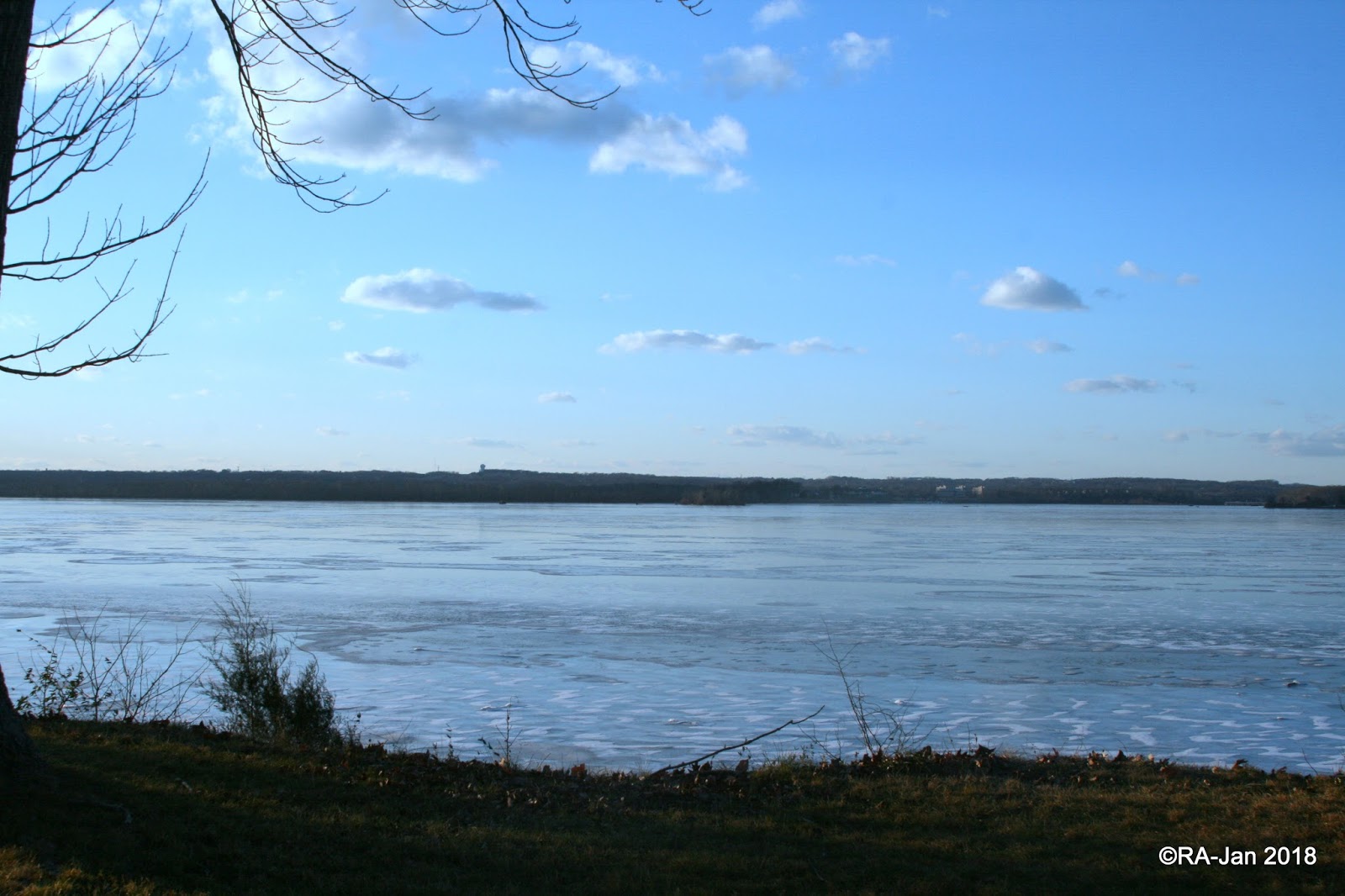 স্বাগতম
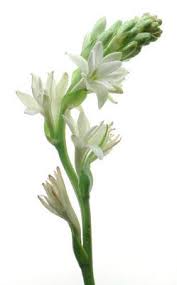 শিক্ষক পরিচিতি
পাঠ পরিচিতি
স্মৃতি রানী দে 
প্রধান শিক্ষক 
কাশিপুর সরকারি প্রাথমিক বিদ্যালয় 
রাজনগর ,মৌলভীবাজার ,
শ্রেণিঃ প্রথম
বিষয়ঃ বাংলা 
পাঠ শিরোনামঃবর্ণ শিখিঃই ঈ
সময়ঃ৪০ মিনিট
বর্ণ শিখিঃই ঈ
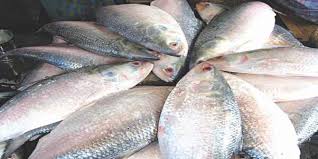 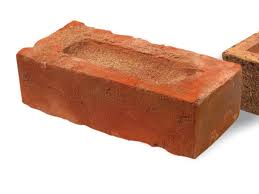 ইট
ইলিশ
ই
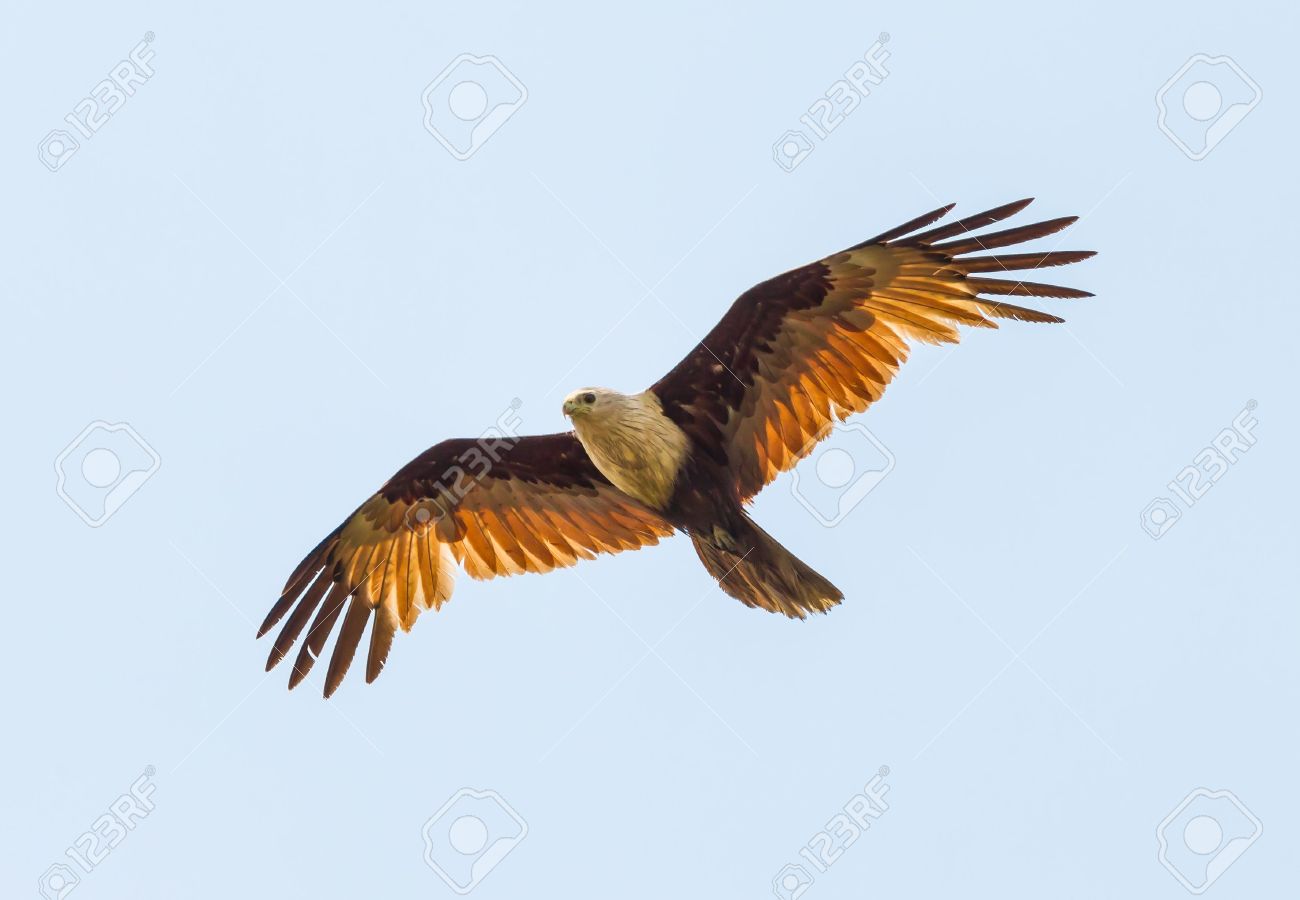 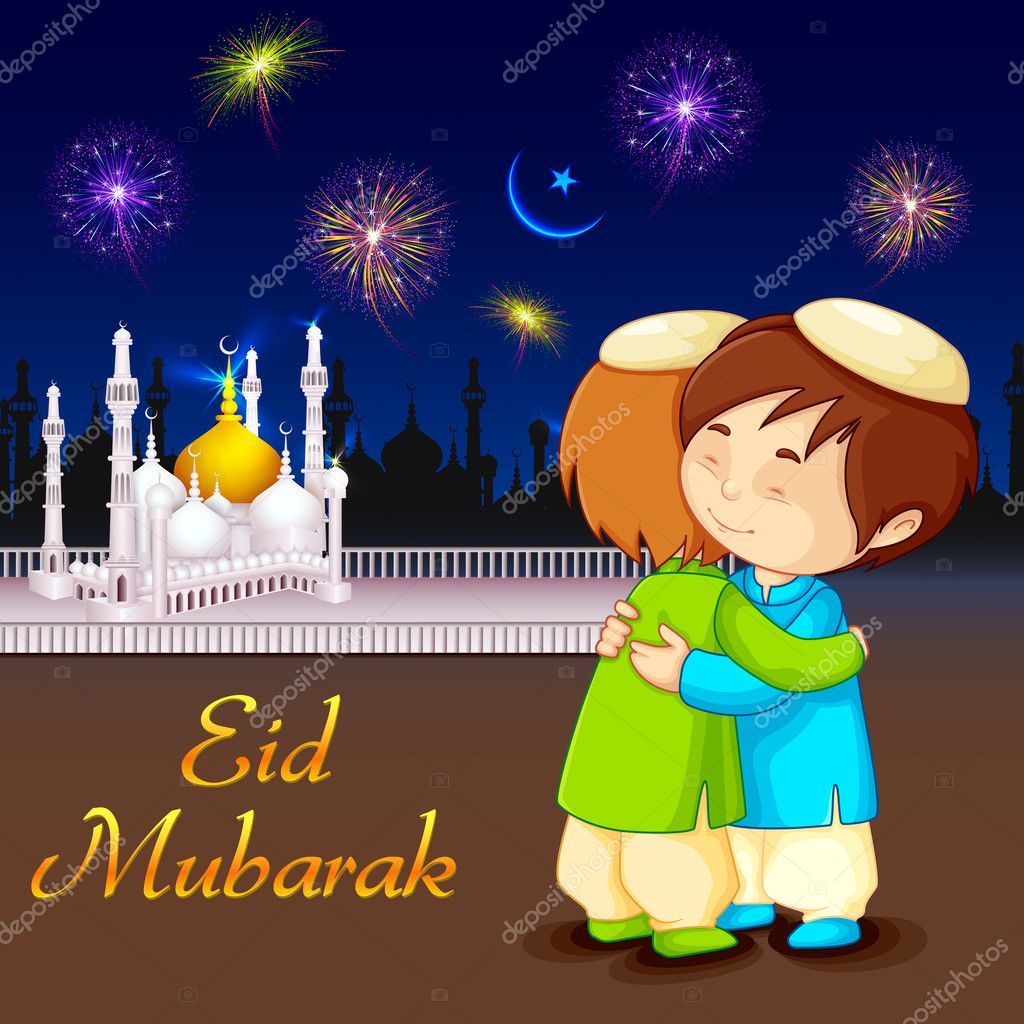 ঈগল
ঈদ
ঈ
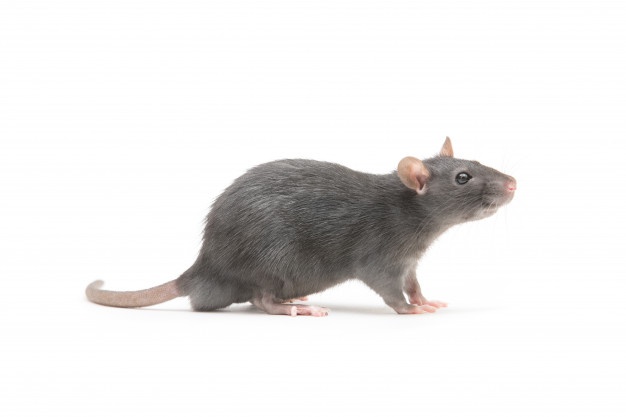 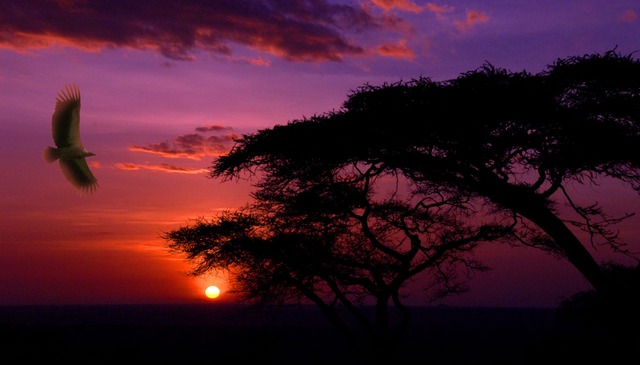 ধন্যবাদ